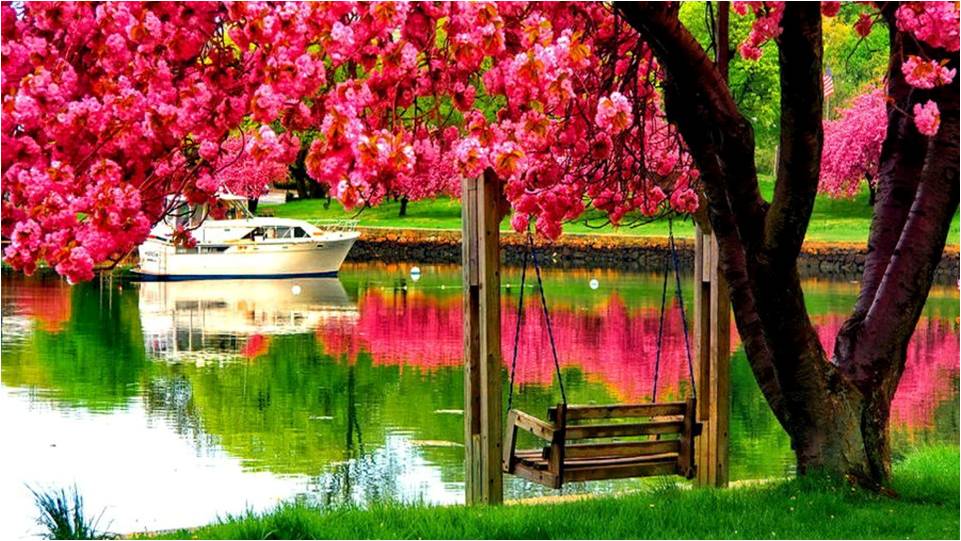 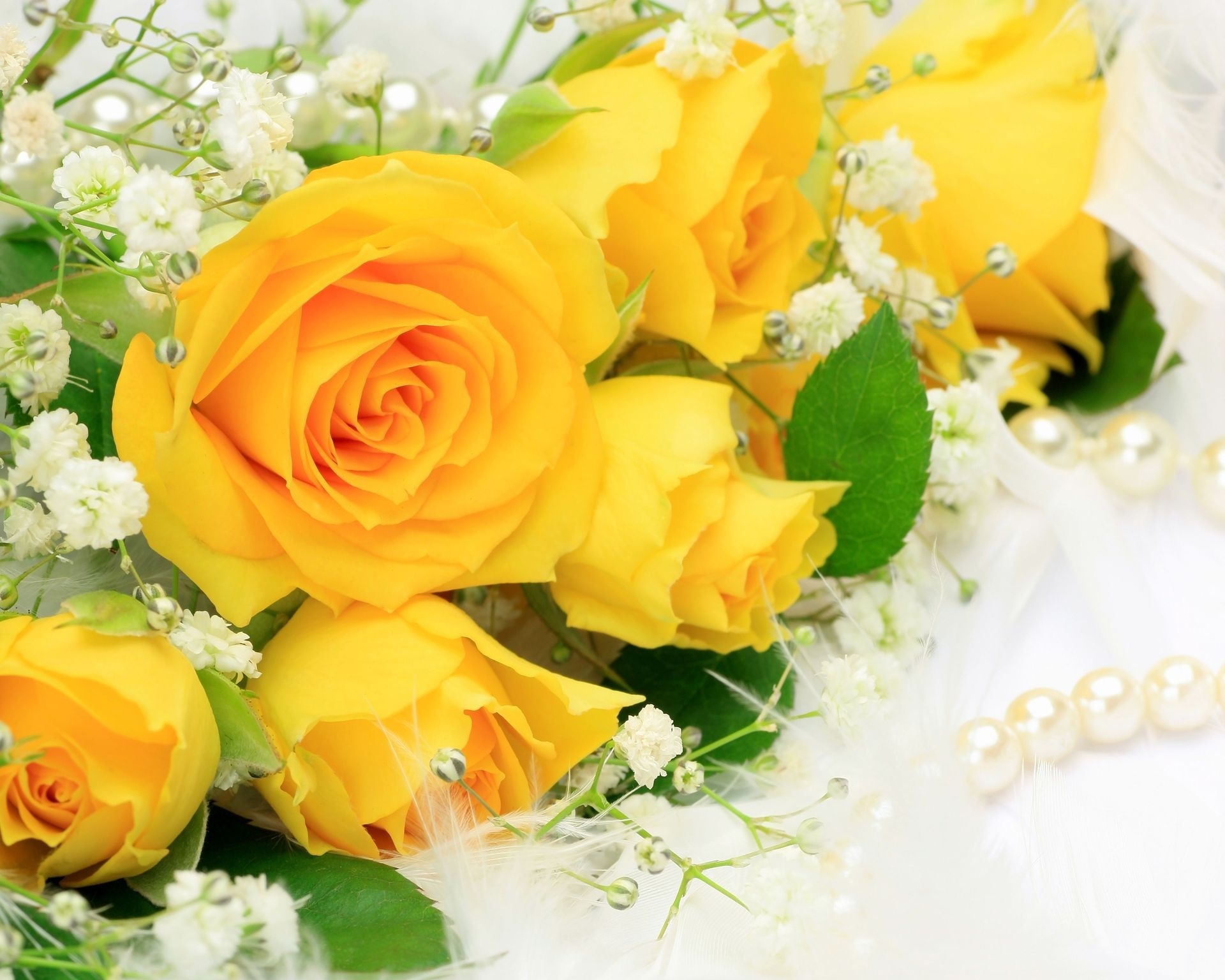 ¯^vMZg
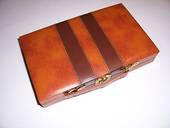 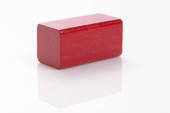 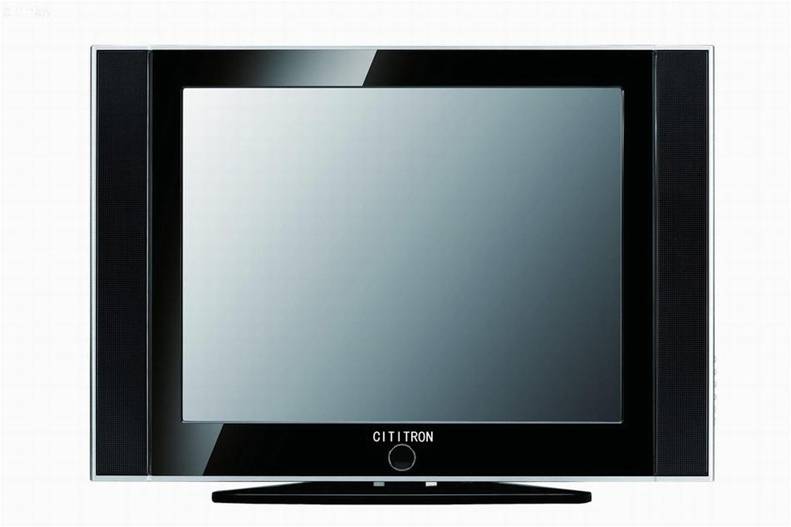 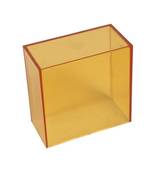 Qwe‡Z Avgiv wK‡mi AvK…wZ †`L‡Z †cjvg ?
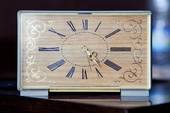 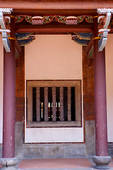 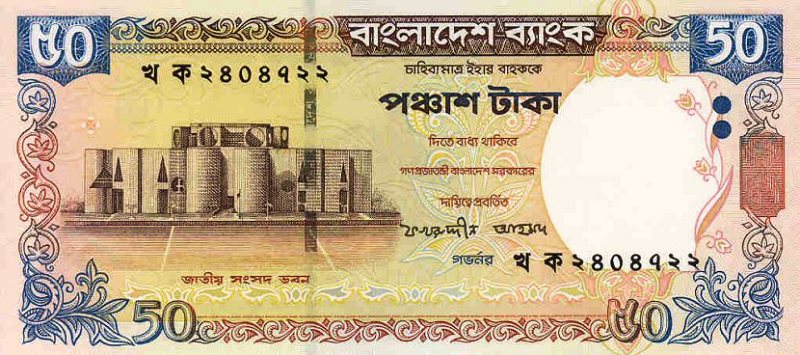 Qwe‡Z Avgiv wK‡mi AvK…wZ †`L‡Z †cjvg ?
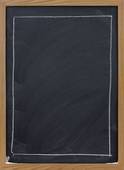 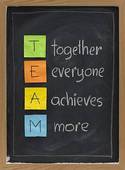 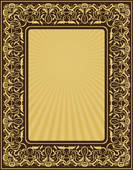 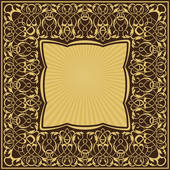 PZzfz©R ¸‡jvi evû¸‡jv wK GKB mgvb?
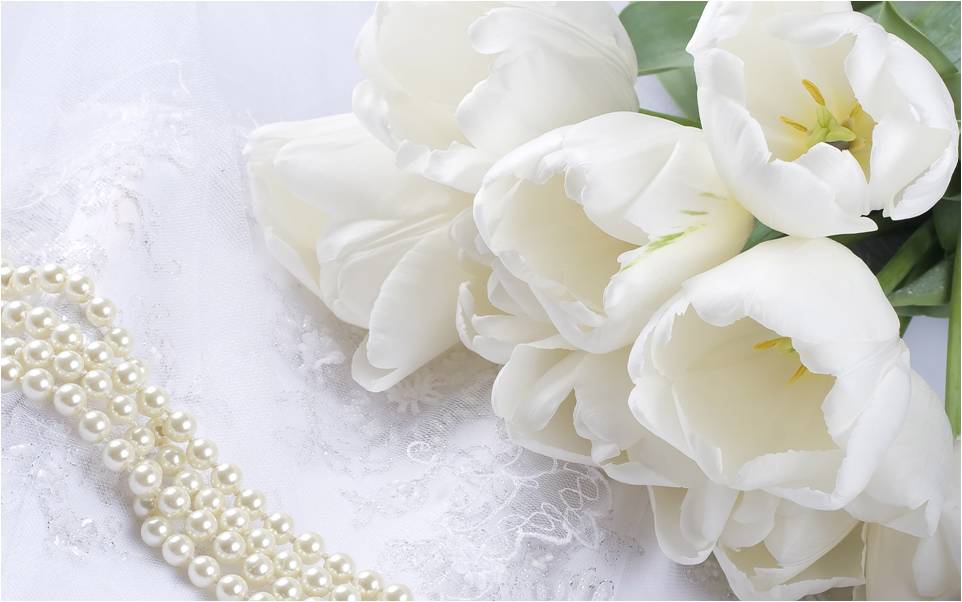 Dc¯’vcbvq
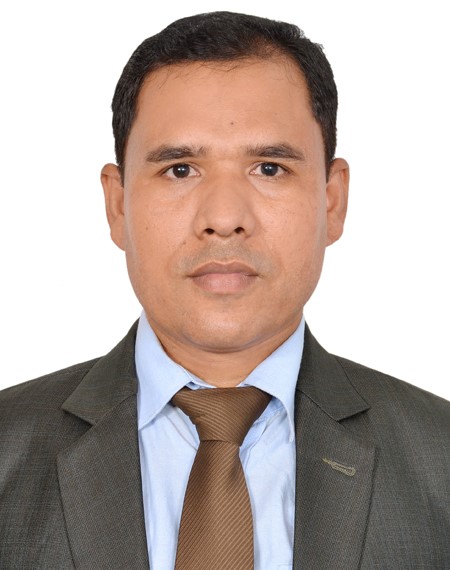 মোঃ মমিনুল ইসলাম
mnKvরী wkÿK
আতলাশপুর miKvwi cÖv_wgK we`¨vjq
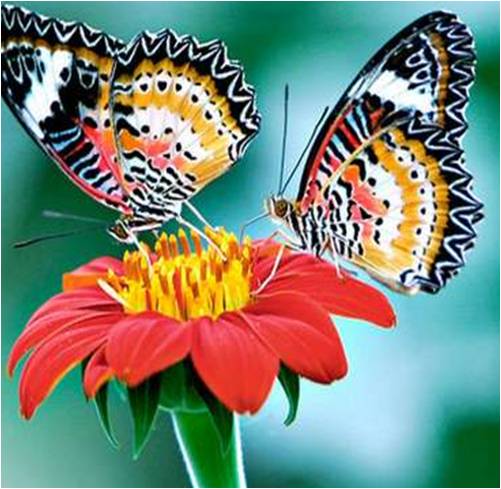 cvV cwiwPwZ
‡kÖwY:cÂg
welq: cÖv_wgK MwYZ
cv‡Vi wk‡ivbvg: R¨vwgwZ
cvV¨vsk: PZzfz©R|
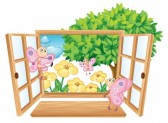 AR©b Dc‡hvMx †hvM¨Zv
mvgšÍwiK, i¤^m, AvqZ I e‡M©i ˆewkó¨ m¤ú‡K© aviYv jvf Ki‡e Ges G‡`i g‡a¨ cv_K¨© wPwýZ Ki‡Z cvi‡e|
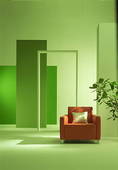 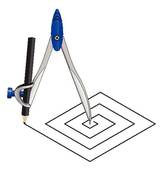 wkLb dj
1| AvqZ I e‡M©i ˆewkó¨ m¤ú‡K© ej‡Z cvi‡e Ges G‡`i g‡a¨ cv_©K¨ wPwýZ Ki‡Z cvi‡e|
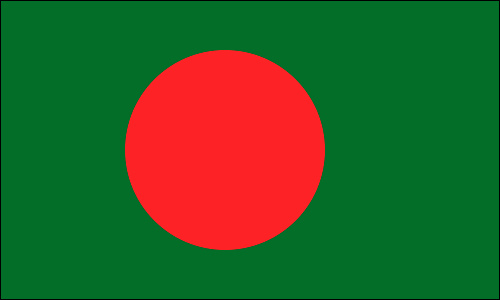 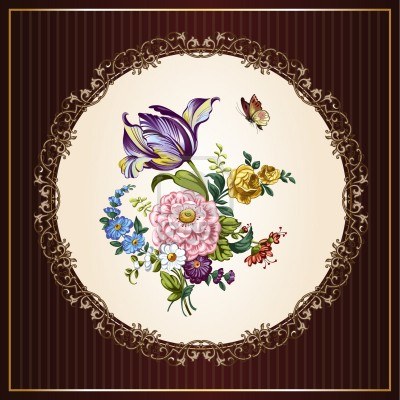 AvR‡Ki cvV
AvqZ I eM©
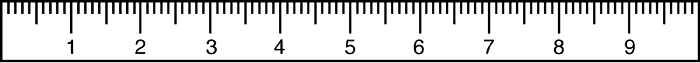 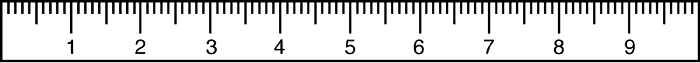 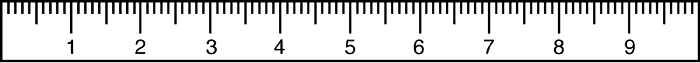 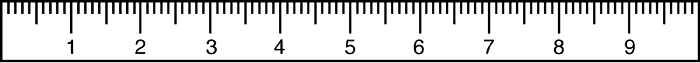 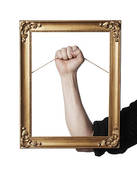 AvqZ
Pj Avq‡Zi cÖ‡Z¨KwU †KvY Pvu`vi mvnv‡h¨ †g‡c †`wL|
Pj wKfv‡e Avgiv GKwU AvqZ AvuK‡Z cvwi Zv †`wL|
N
M
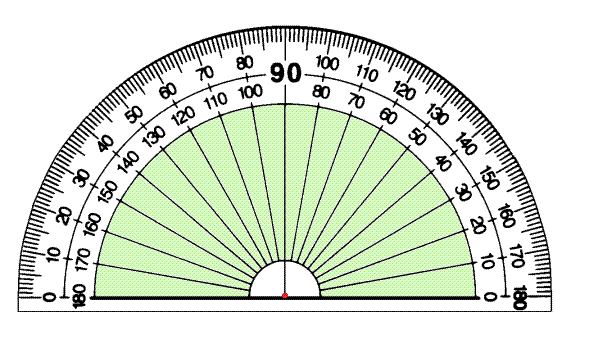 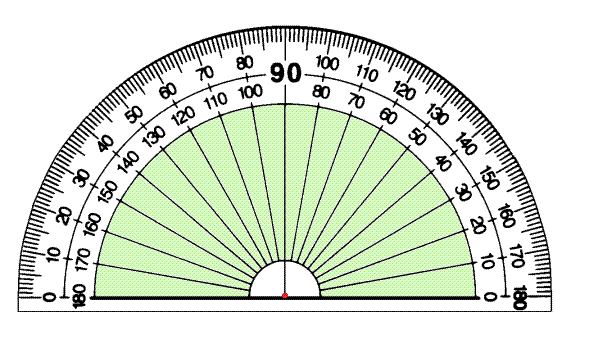 90°
90°
1
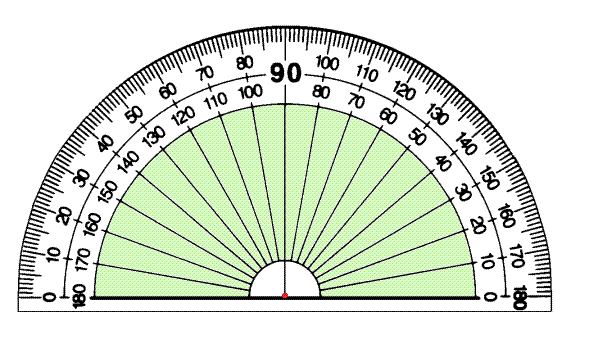 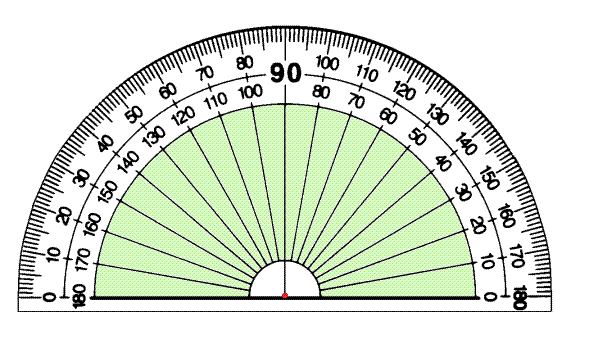 90°
90°
L
K
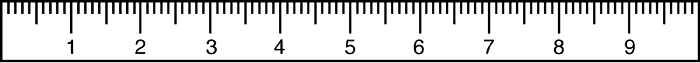 <NKL = <KLM = <LMN = <MNK = 90°|
Avq‡Zi cÖ‡Z¨KwU †KvY mg‡KvY ev 90°|
Pj Avq‡Zi wecixZ evû¸‡jv ‡¯‹j w`‡q †g‡c †`wL|
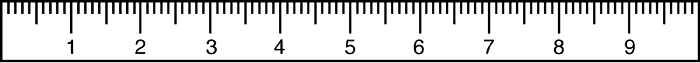 8 †m.wg.
N
M
2
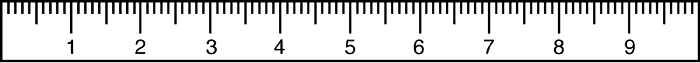 6 †m.wg.
6 †m.wg.
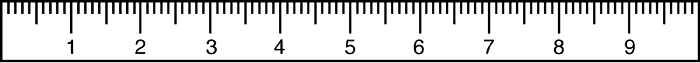 8 †m.wg.
L
K
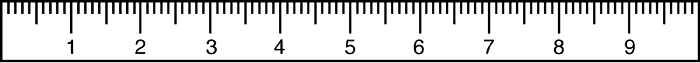 KL = NM = 8 †m.wg,  LM = KN =  6 †m.wg.
Avq‡Zi wecixZ evû¸‡jv mgvb I mgvšÍivj|
Avq‡Zi KY©Øq mgvb Ges Giv ci¯úi‡K mgwØLwÛZ K‡i|
Pj Avq‡Zi KY© `ywU ‡¯‹j w`‡q †g‡c †`wL|
N
M
90°
90°
8 †m.wg.
10 †m.wg.
3
6 †m.wg.
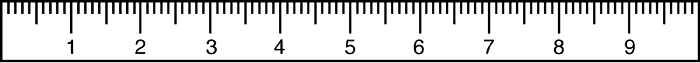 6 †m.wg.
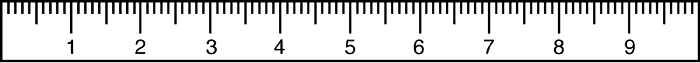 10 †m.wg.
90°
90°
K
L
8 †m.wg.
KY© KM = KY© LN = 10 †m.wg.
‡h PZzfz©‡Ri wecixZ evû¸‡jv mgvb I mgvšÍivj Ges †KvY¸‡jv mg‡KvY, ZvB AvqZ|
evsjv‡`‡ki cZvKvi meyR As‡ki AvKvi †Kgb?
10 †m.wg.
N
M
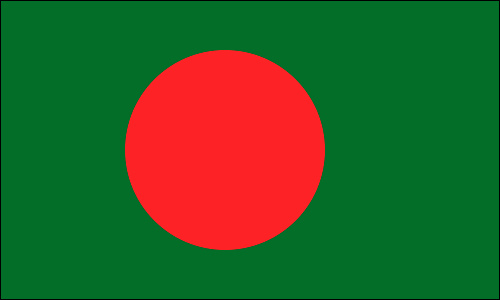 90°
90°
6 †m.wg.
6 †m.wg.
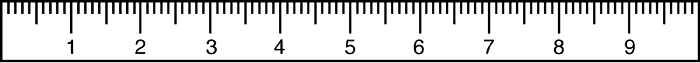 90°
90°
K
L
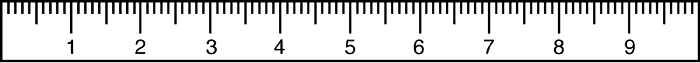 10 †m.wg.
evsjv‡`‡ki cZvKvi meyR As‡ki AvKvi AvqZvKvi|
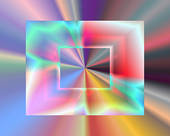 eM©
Pj wKfv‡e Avgiv GKwU eM© AvuK‡Z cvwi Zv †`wL|
6 †m.wg.
N
M
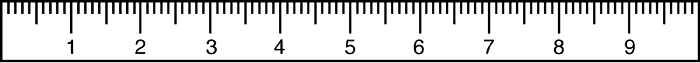 1
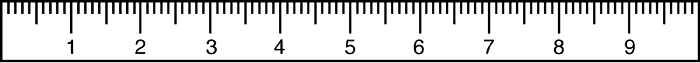 6 †m.wg.
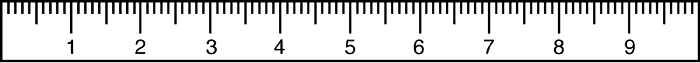 6 †m.wg.
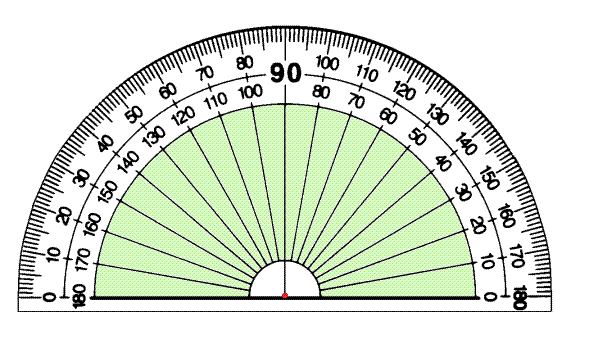 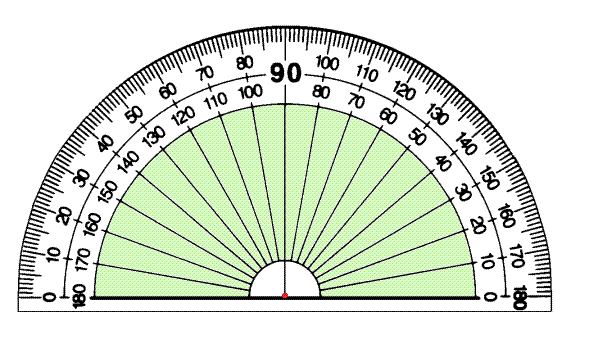 L
K
6 †m.wg.
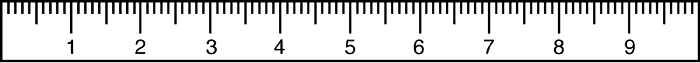 PZzfz©RwUi me¸‡jv evûi ˆ`N©¨ wK mgvb ?
KL = KN = LM = NM =  6 †m.wg.
GB PZzfz©‡Ri cÖ‡Z¨KwU evû mgvb I mgvšÍivj|
Pj e‡M©i cÖ‡Z¨KwU †KvY Pvu`vi mvnv‡h¨ †g‡c †`wL|
6 †m.wg.
N
M
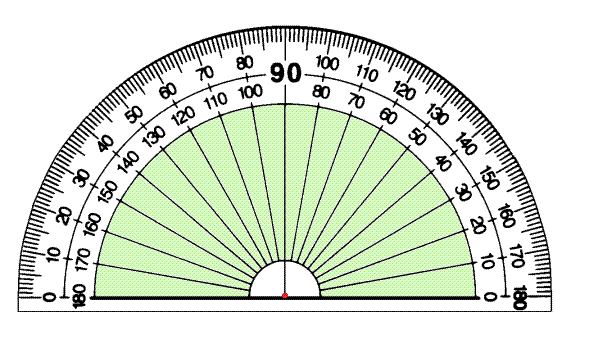 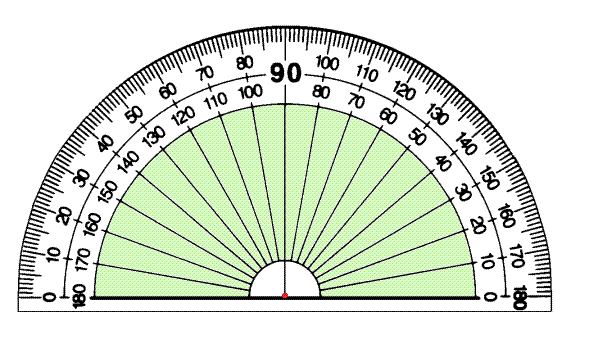 90°
90°
2
6 †m.wg.
6 †m.wg.
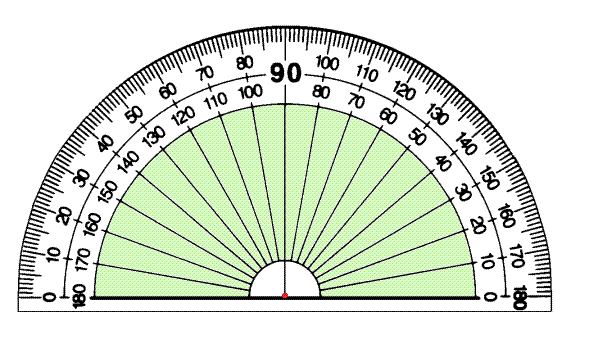 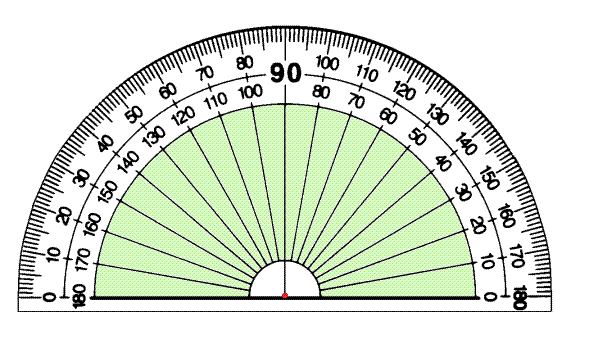 90°
90°
L
K
6 †m.wg.
<NKL = <KLM = <LMN = <MNK = 90°|
e‡M©i cÖ‡Z¨KwU †KvY mg‡KvY ev 90°|
Pj Avq‡Zi KY© `ywU ‡¯‹j w`‡q †g‡c †`wL|
6 †m.wg.
N
M
90°
90°
8.5 †m.wg.
3
6 †m.wg.
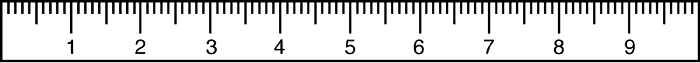 6 †m.wg.
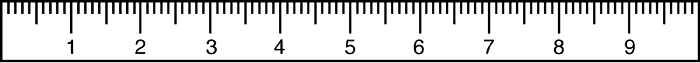 90°
8.5 †m.wg.
90°
K
6 †m.wg.
L
KY© KM = KY© LN = 8.5 †m.wg.
‡h PZzfz©‡Ri cÖ‡Z¨KwU evû mgvb I mgvšÍivj Ges †KvY¸‡jv mg‡KvY, ZvB eM©|
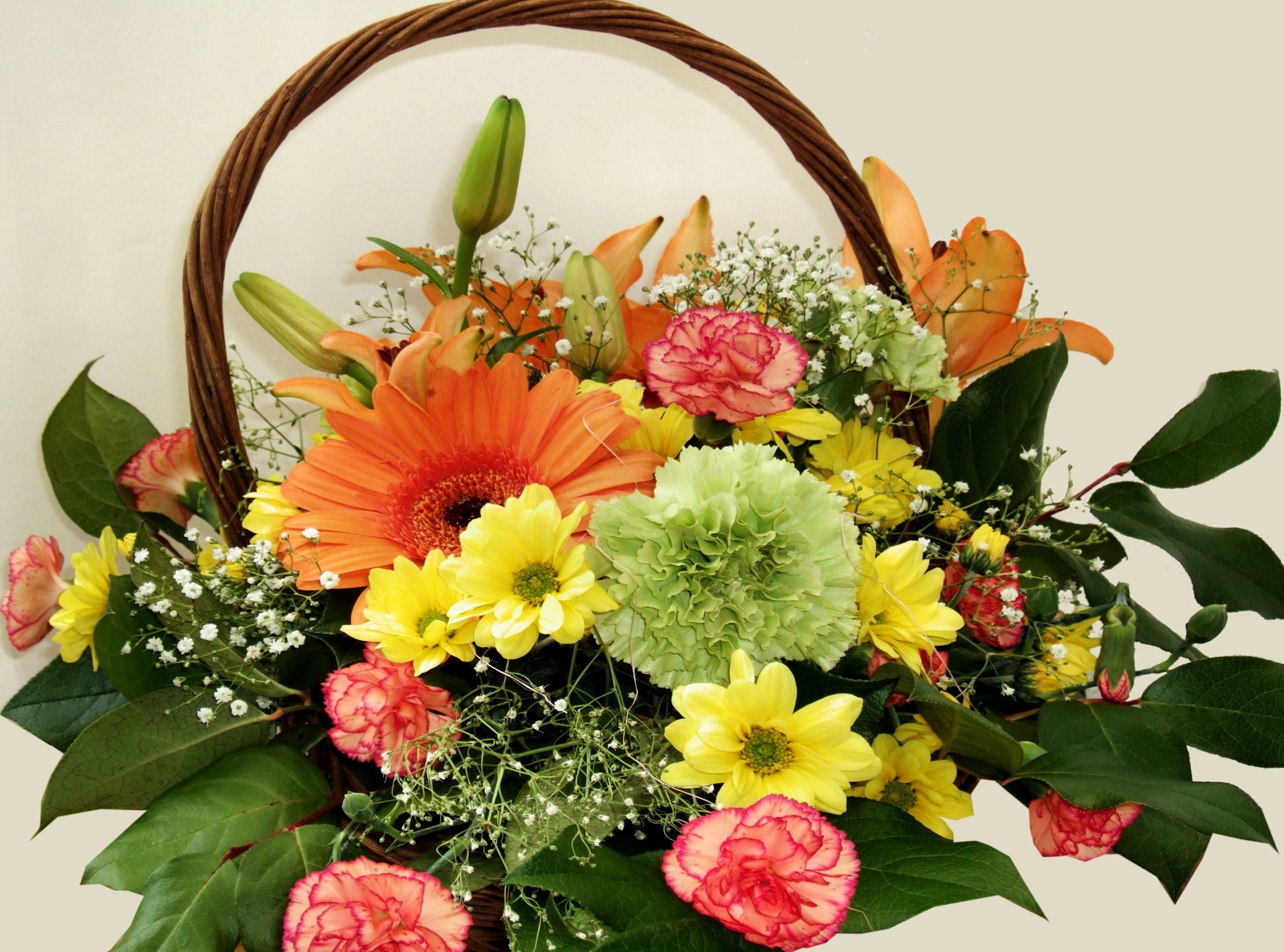 g~j¨vqb
1| GKwU eM© AvuK hvi cÖwZ evûi ˆ`N¨© 4 †m.wg.|
(K) cÖ‡Z¨K K‡Y©i ˆ`N¨© †g‡c LvZvq wjL|
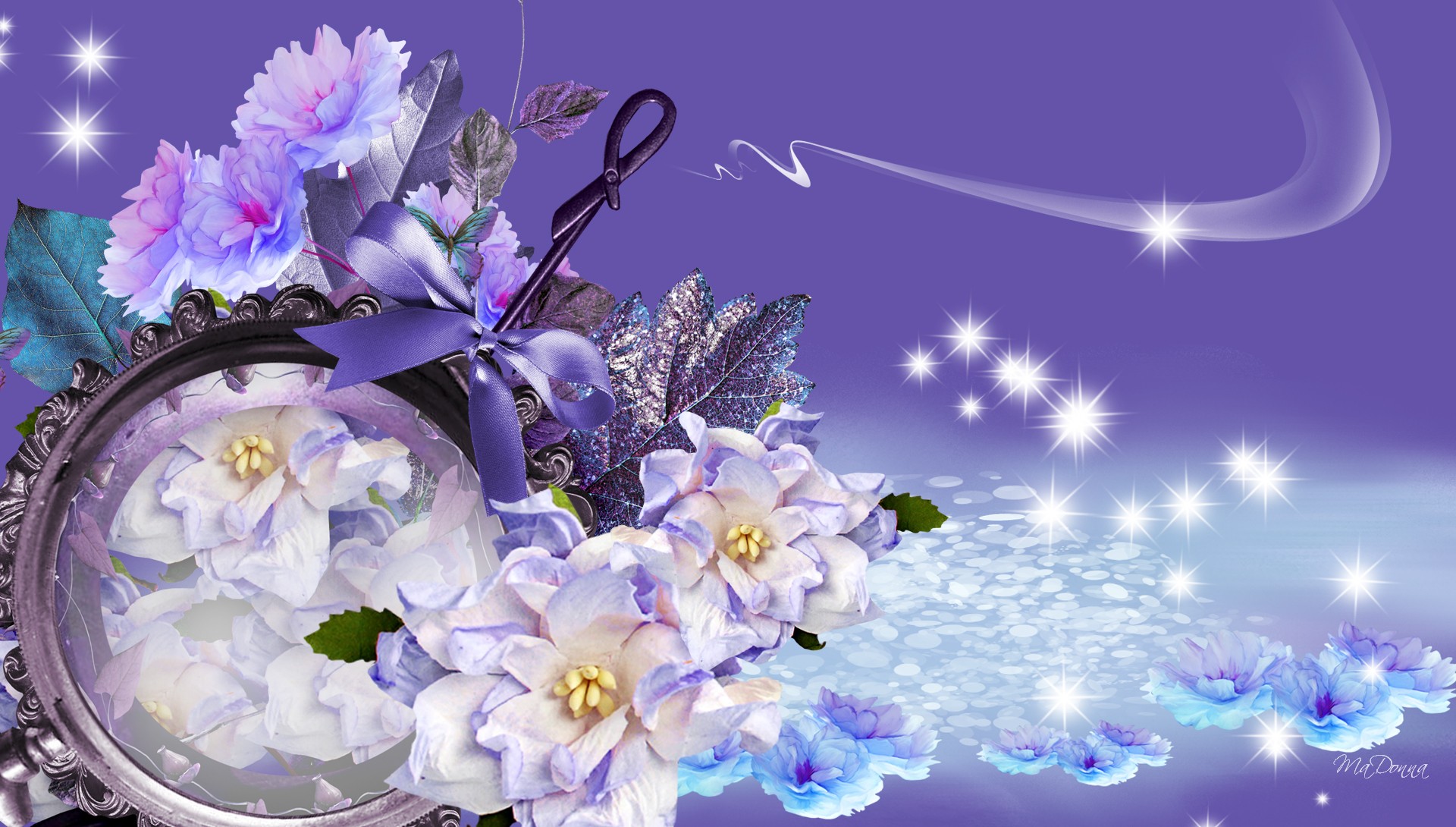 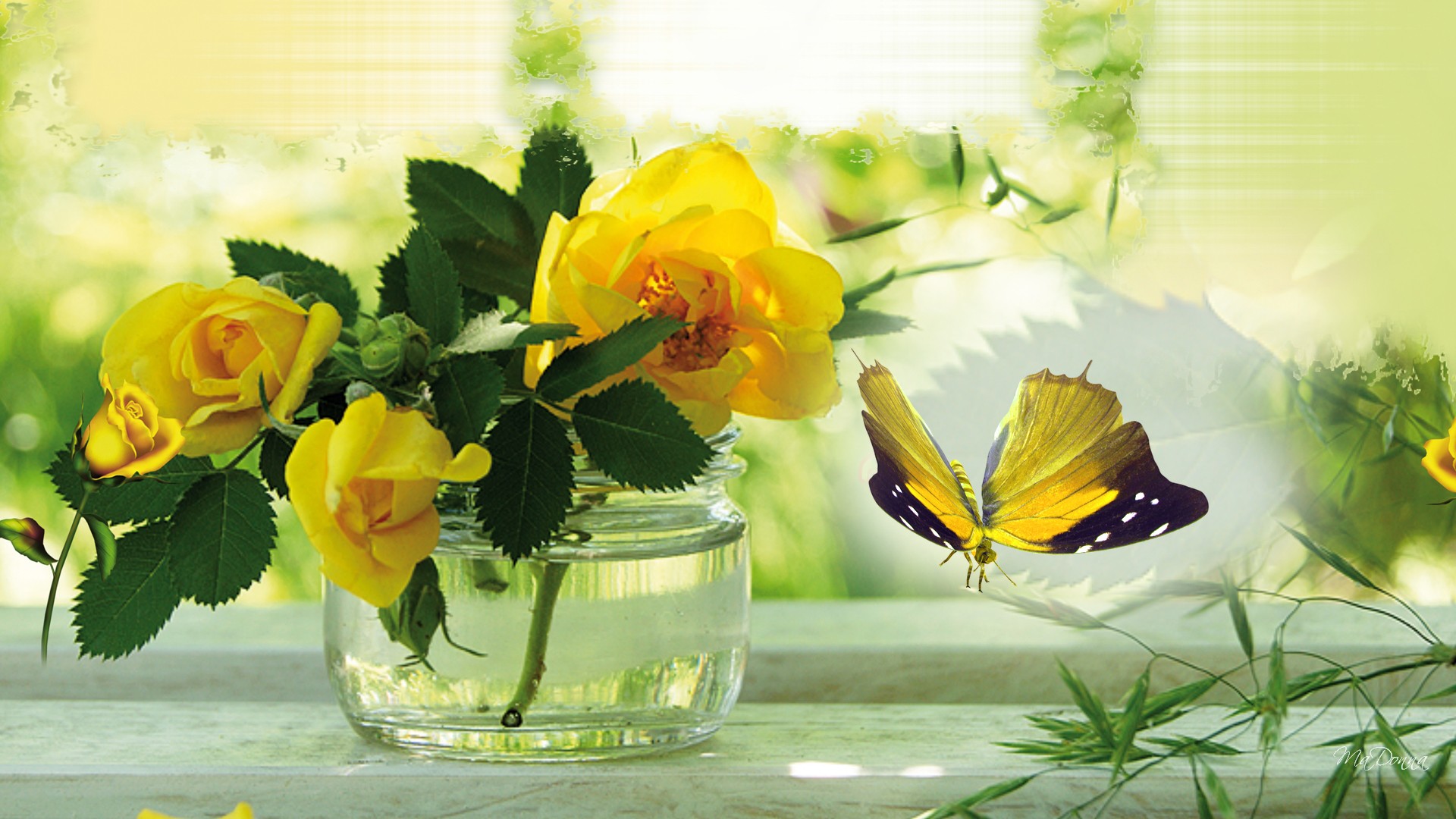 ab¨ev`